Electrocatalyst Performance Controlled by Pt Weight and Distribution
Scientific Achievement
The authors studied how Pt wt% and the type of carbon used as support influence the performance and durability of proton-exchange membrane fuel cells (PEMFCs).
Significance and Impact
These findings will help guide the design of fuel cell electrodes, especially when dealing with the selection of carbon support and loading of expensive Pt catalyst.
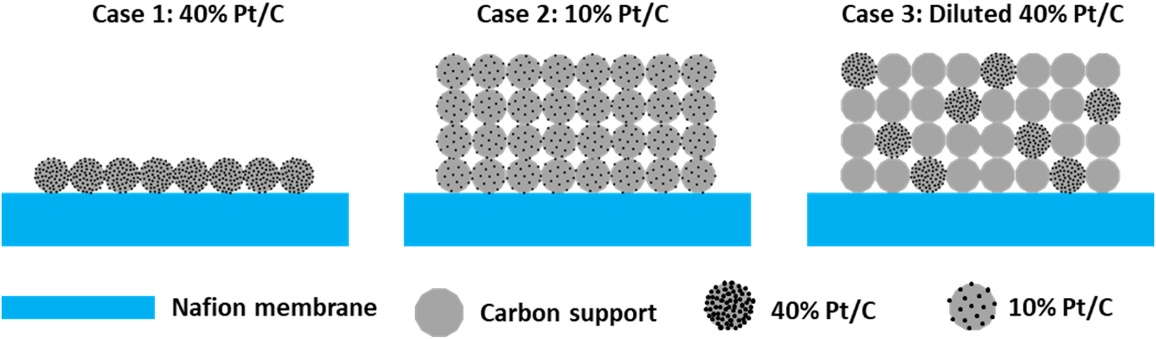 Research Details
The study elucidated the effect of local and average Pt wt% on fuel cell performance and durability after 30,000 cycles.
Pt wt% is the main factor controlling durability of Pt on a high surface area carbon (HSC) substrate. 
For Pt on a Vulcan substrate, durability and performance are less dependent on Pt wt%.
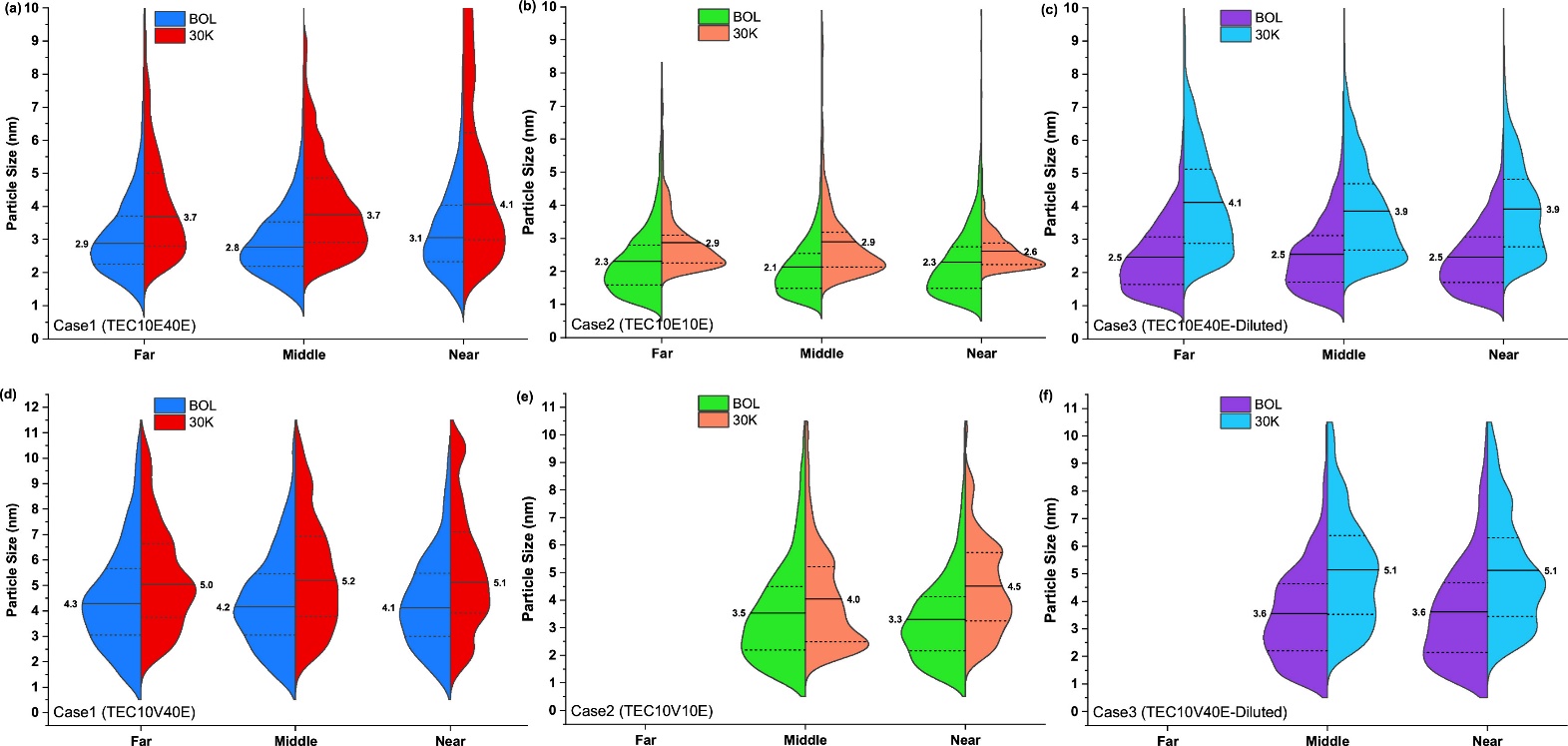 a) Schematic illustration of fuel cell cathodes made with different metal wt% of the Pt/C catalyst. (b) Pt particle size and distribution before and after 30,000 cycles.
Wang, X.;  Li, D.;  Pan, Y.-T.;  Chen, K.;  Burns, K.;  Kim, Y. S.;  Wu, G.;  Watt, J.; Spendelow, J. S. Effect of the Catalyst Metal Content and the Carbon Support on Proton-exchange Membrane Fuel Cells Performance and Durability. Electrochim. Acta 2024, 145490.
Work was performed, in part, at the Center for Integrated Nanotechnologies.
1
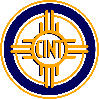 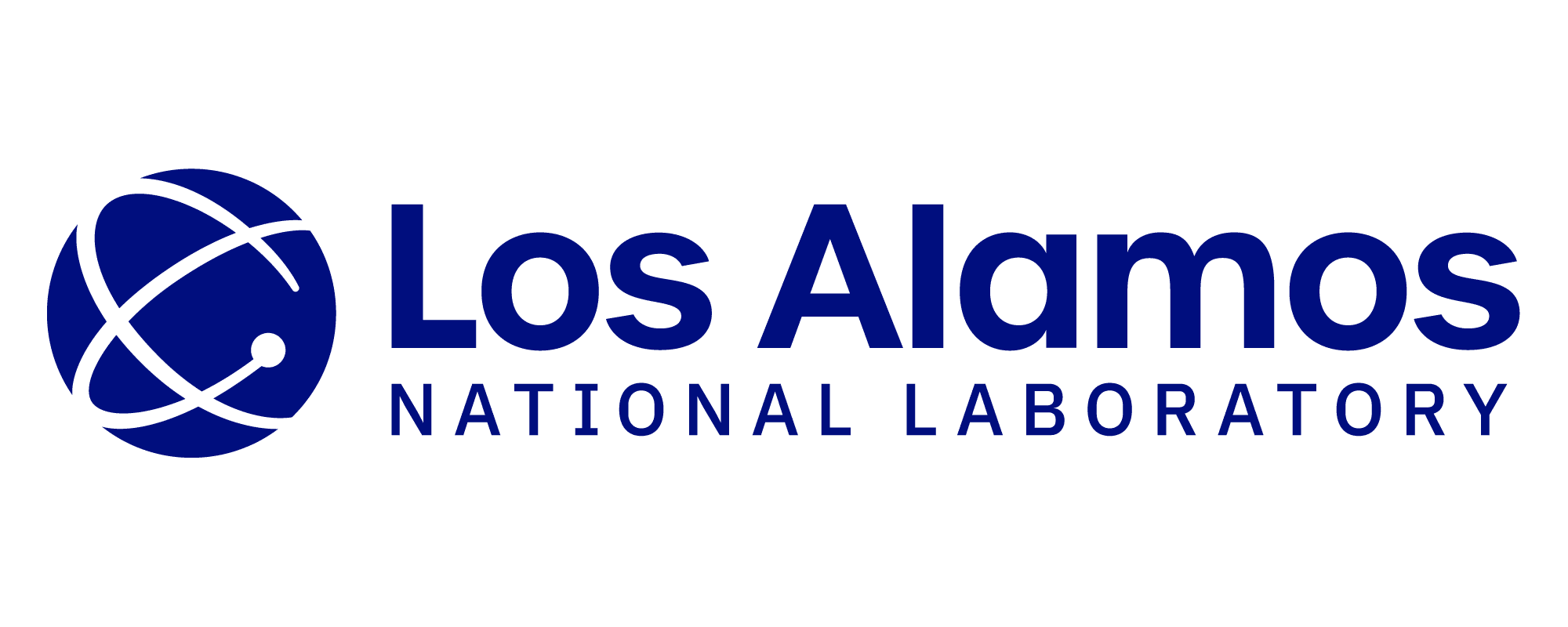 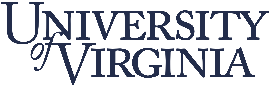 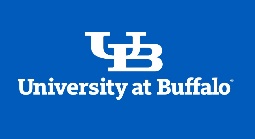 [Speaker Notes: 1-2 paragraph description of highlight – 
The authors systematically studied performance and degradation behavior of two types of commonly used commercial catalysts: Pt/HSC and Pt/Vulcan. Using three representative case studies to probe the effects of local and average Pt particle density, they demonstrated that the performance and durability are controlled by the carbon support type and the Pt distribution on the support. For Pt/HSC, durability was found to strongly depend on Pt wt%. The local Pt particle density was found to be more important than the average Pt particle density in determining the catalyst durability. In contrast, catalysts based on Vulcan carbon (Pt/Vulcan) showed no obvious trend with Pt wt%. Overall, when designing electrodes based on Pt/HSC, selection of Pt wt% requires a balance between durability (lower wt% better) and performance (higher wt% better). However, when using Vulcan as support the fuel cell assemblies exhibit less dependence of performance on Pt wt%, so selection of Pt wt% is more flexible. These findings can help to guide design of improved fuel cell electrodes, especially thick electrodes for heavy duty vehicles.

Acknowledgements – 
This work was supported by U.S. Department of Energy (DOE) Hydrogen and Fuel Cell Technologies Office (HFTO) through the Million Mile Fuel Cell Truck (M2FCT) consortium. Financial support for this work from the Laboratory Directed Research and Development (LDRD) program at Los Alamos National Laboratory (LANL) is gratefully acknowledged (project 20200200DR). This work was performed, in part, at the Center for Integrated Nanotechnologies, an Office of Science User Facility operated for the U.S. Department of Energy Office of Science by Los Alamos National Laboratory (Contract 89233218CNA000001) and Sandia National Laboratories (Contract DE-NA-0003525).

Publication/ press releases/ related links:
https://www.sciencedirect.com/science/article/pii/S0013468624017262]